14.7.2021
L.O. to identify and describe right angles in 2D shapes.
Success Criteria:
I understand that angles are formed where two straight lines meet at a point.
I can describe angles as the measure of the turn between the two lines.
I can identify right angles in 2D shapes, representing the angle using a small square.
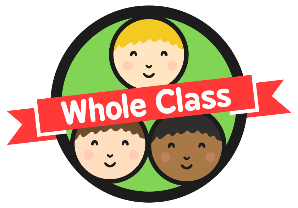 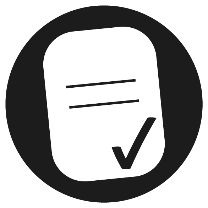 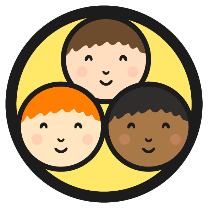 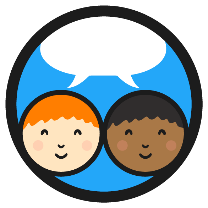 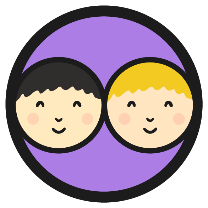 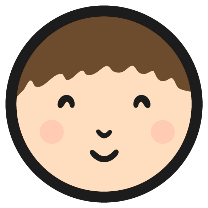 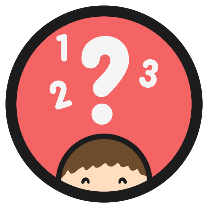 Which clocks show a quarter turn?
A and E
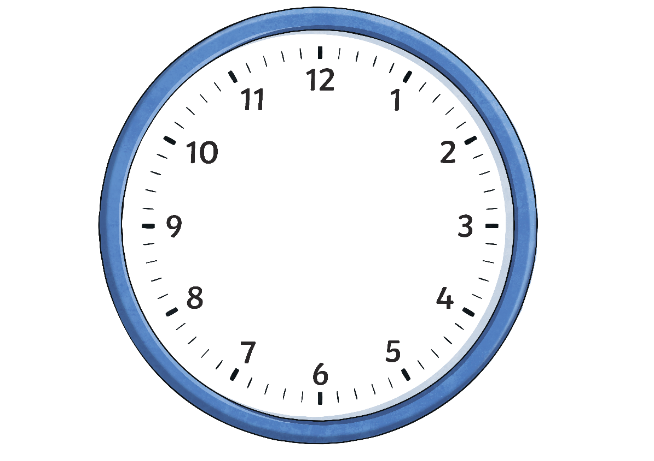 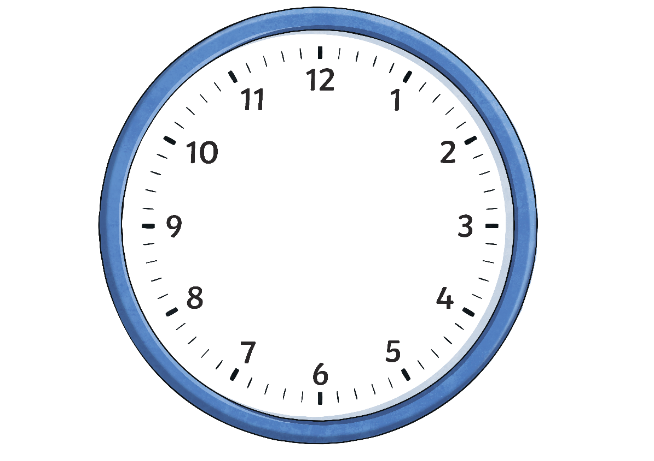 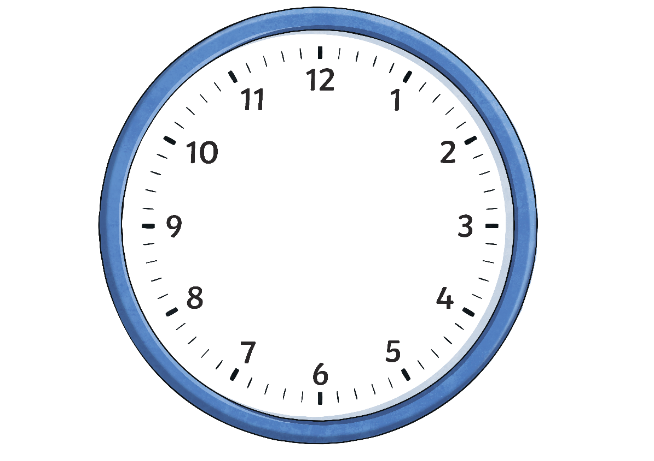 A
B
C
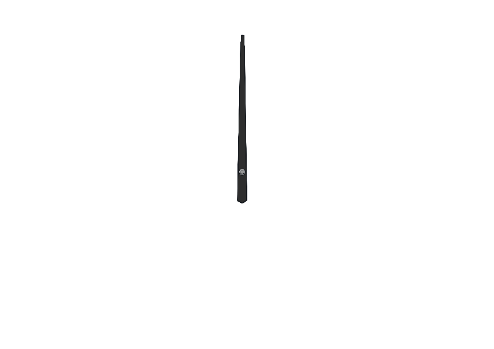 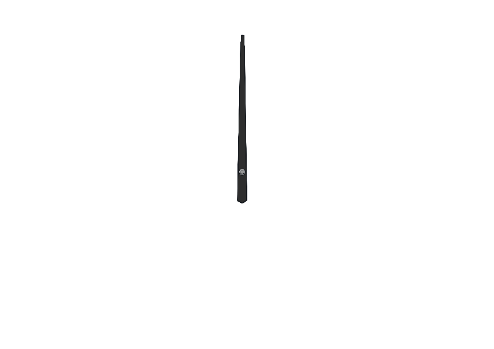 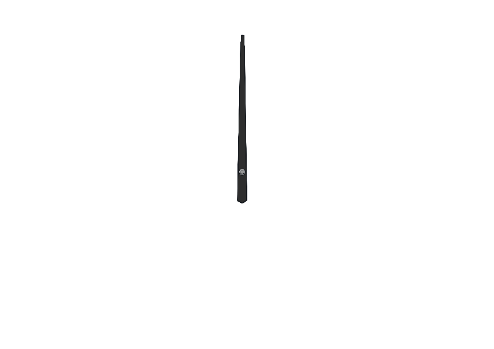 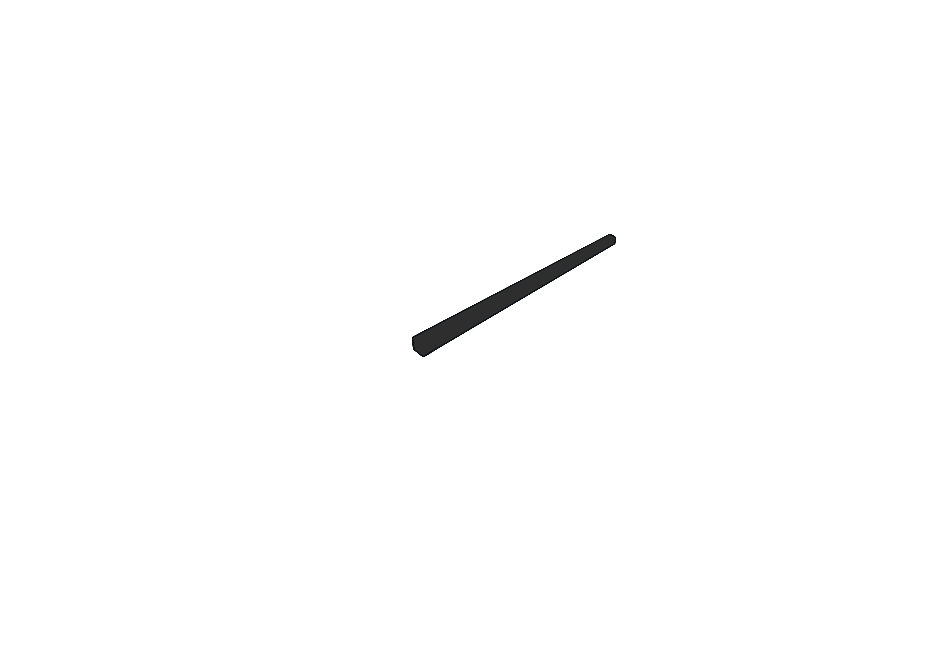 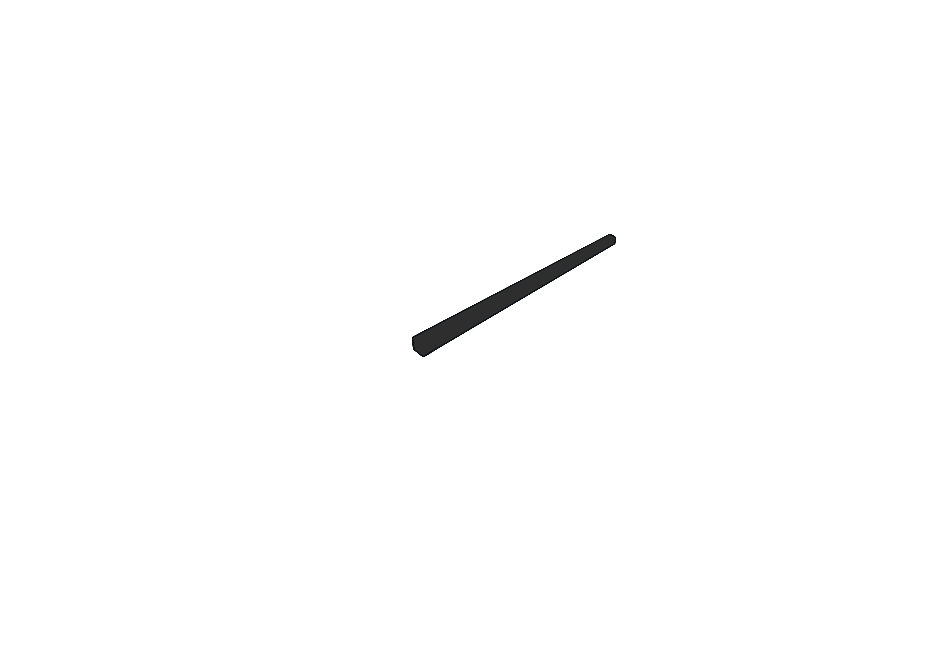 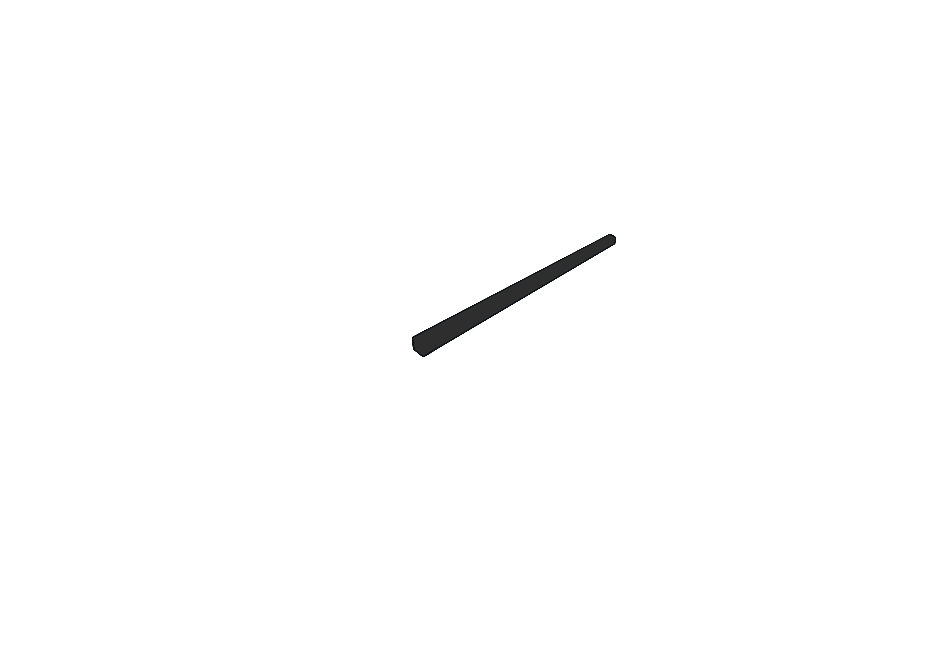 D
E
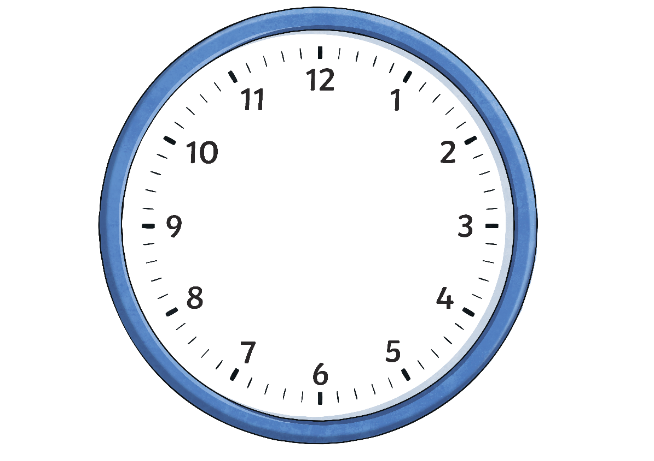 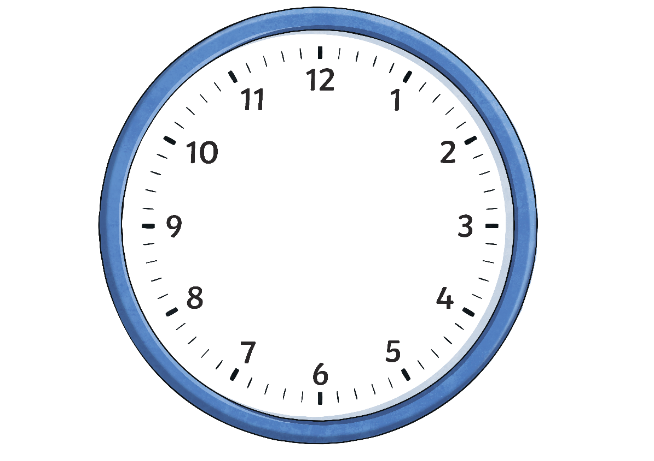 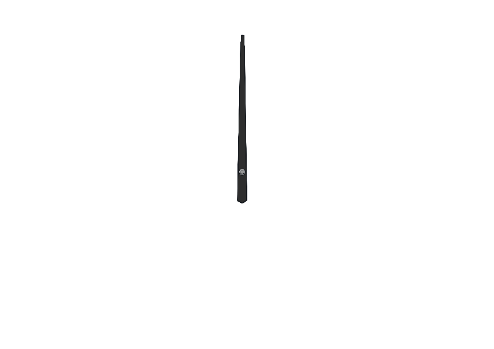 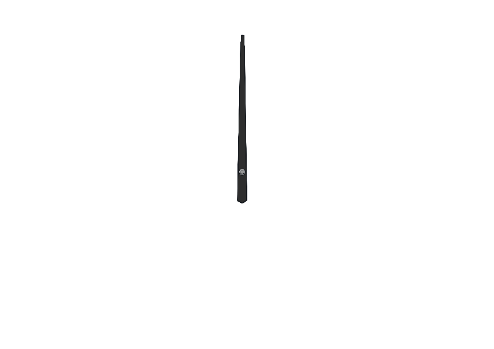 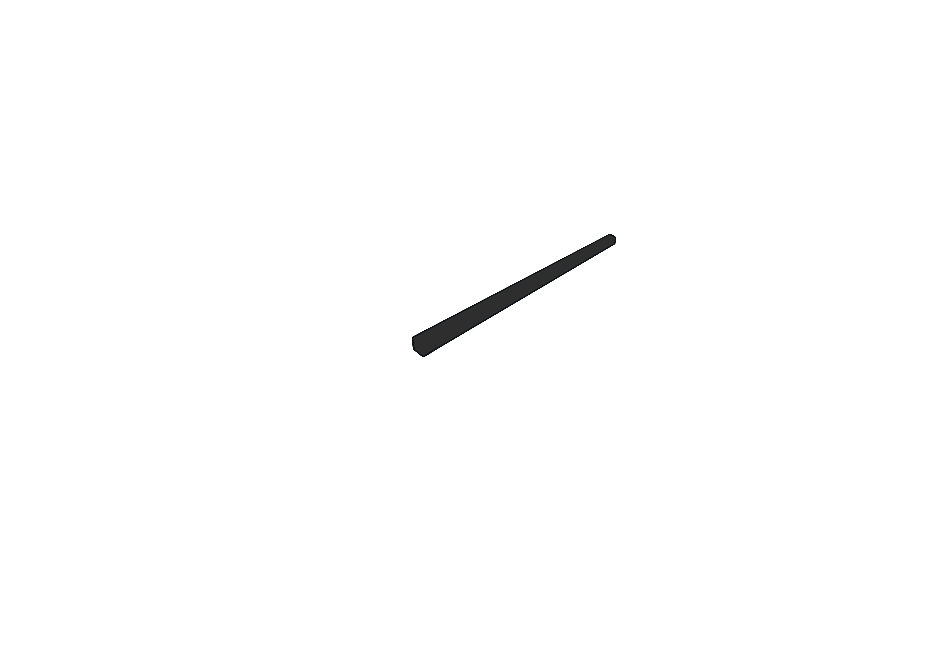 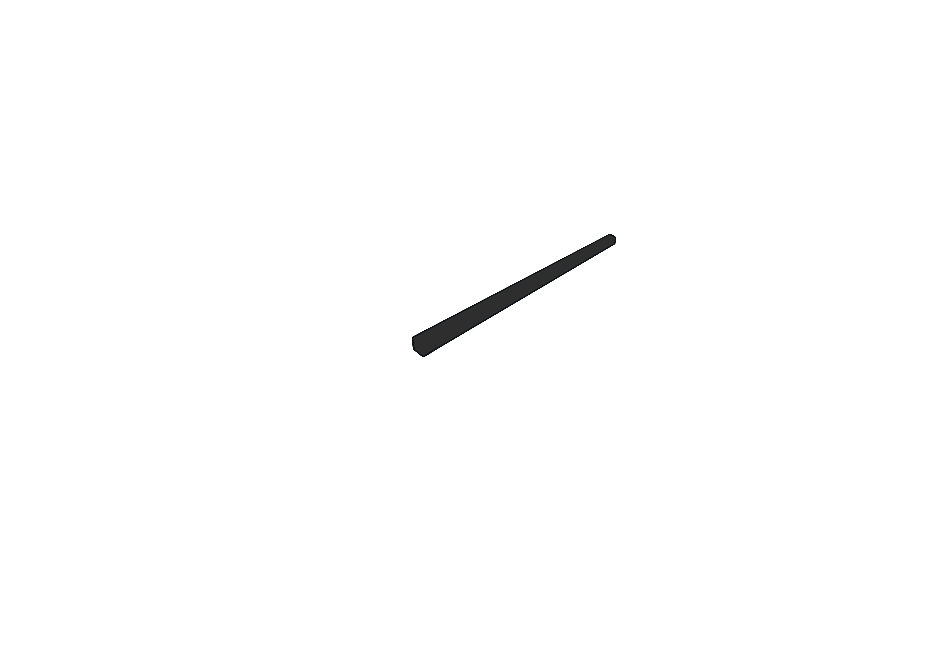 Can you explain why the other clocks do not show quarter turns?
B and D show a half turn which is two quarter turns. C shows a turn smaller than a quarter turn.
What Is an Angle?
We see angles when two straight lines meet at a point.
An angle is the measure of the turn between two lines.
What Is an Angle?
Here we can see the angle made in a quarter turn.
The measure of the turn in a quarter turn is called a right angle.
Instead of a curved arc to show a right angle, we use two straight lines to create a small square. This is because right angles are square corners.
What Is an Angle?
A right angle always has a quarter turn between two straight lines.
A right angle can face any direction.
A right angle can be in any position.
Right angles in 2D shapes
Let’s investigate which 2D shapes have right angles.
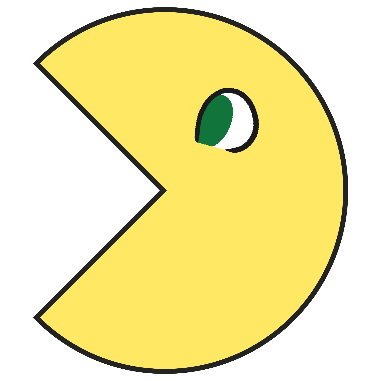 We can use a right-angle finder to help us to check which of the angles are right angles.
The rectangle has 4 right angles.
Right angles in 2D shapes
Let’s investigate which 2D shapes have right angles.
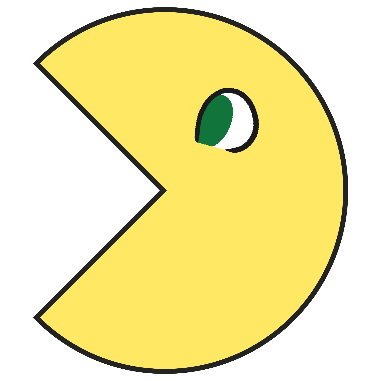 The triangle has 1 right angle. It’s called a right-angled triangle.
We can use a right-angle finder to help us to check which of the angles are right angles.
Right angles in 2D shapes
Let’s investigate which 2D shapes have right angles.
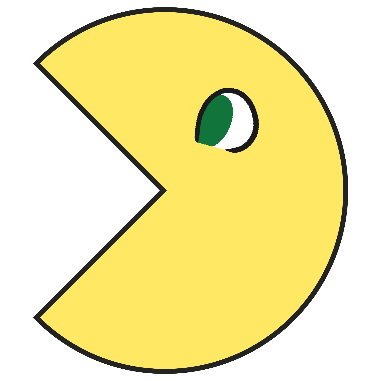 We can use a right-angle finder to help us to check which of the angles are right angles.
The rhombus has no right angles.
Right angles in 2D shapes
Let’s investigate which 2D shapes have right angles.
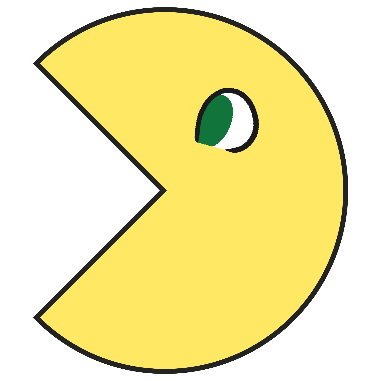 We can use a right-angle finder to help us to check which of the angles are right angles.
The square has 4 right angles.
Prove It
Does this 2D shape have 3 right angles?
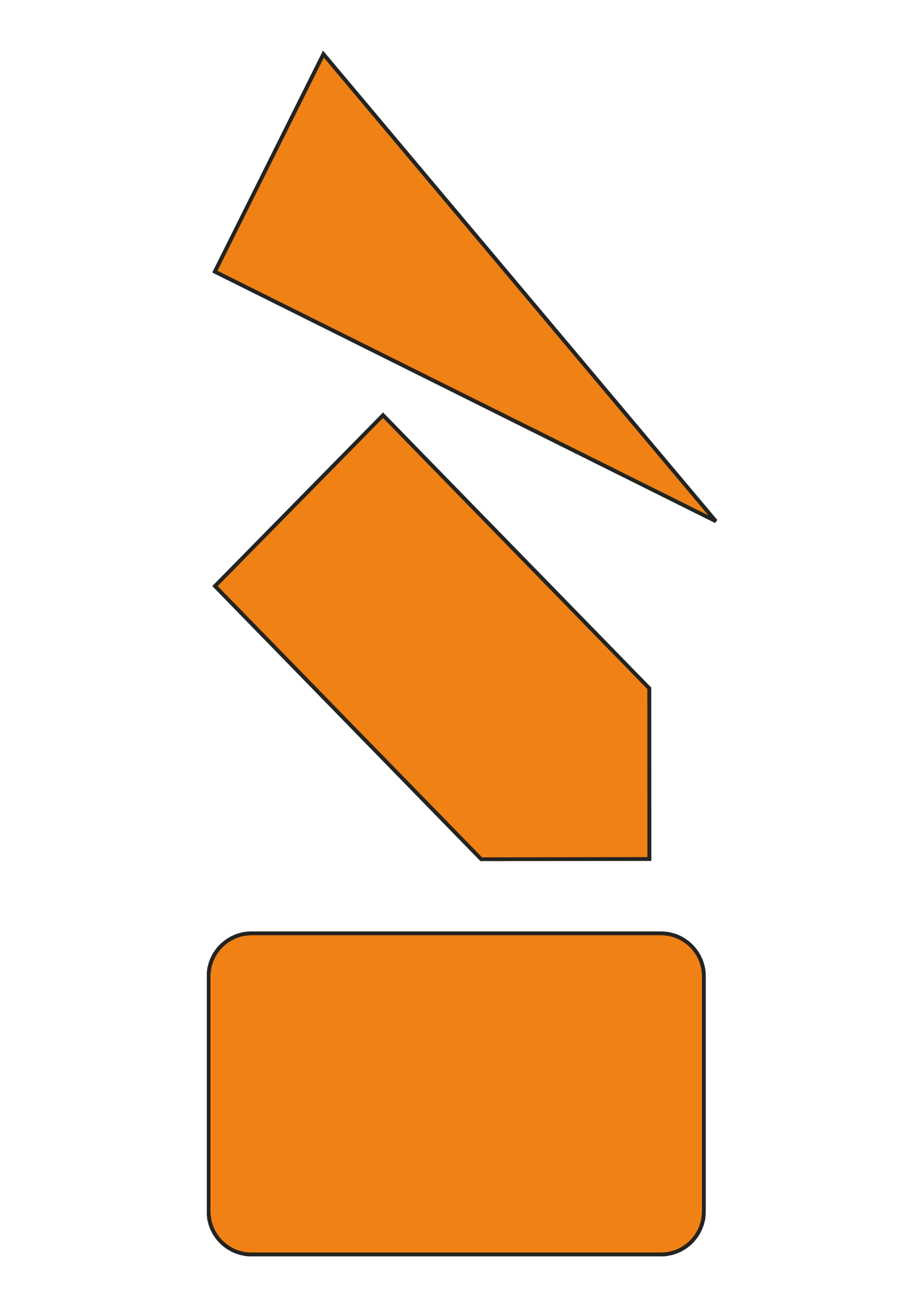 No, this shape has one right angle.
Prove It
Does this 2D shape have 3 right angles?
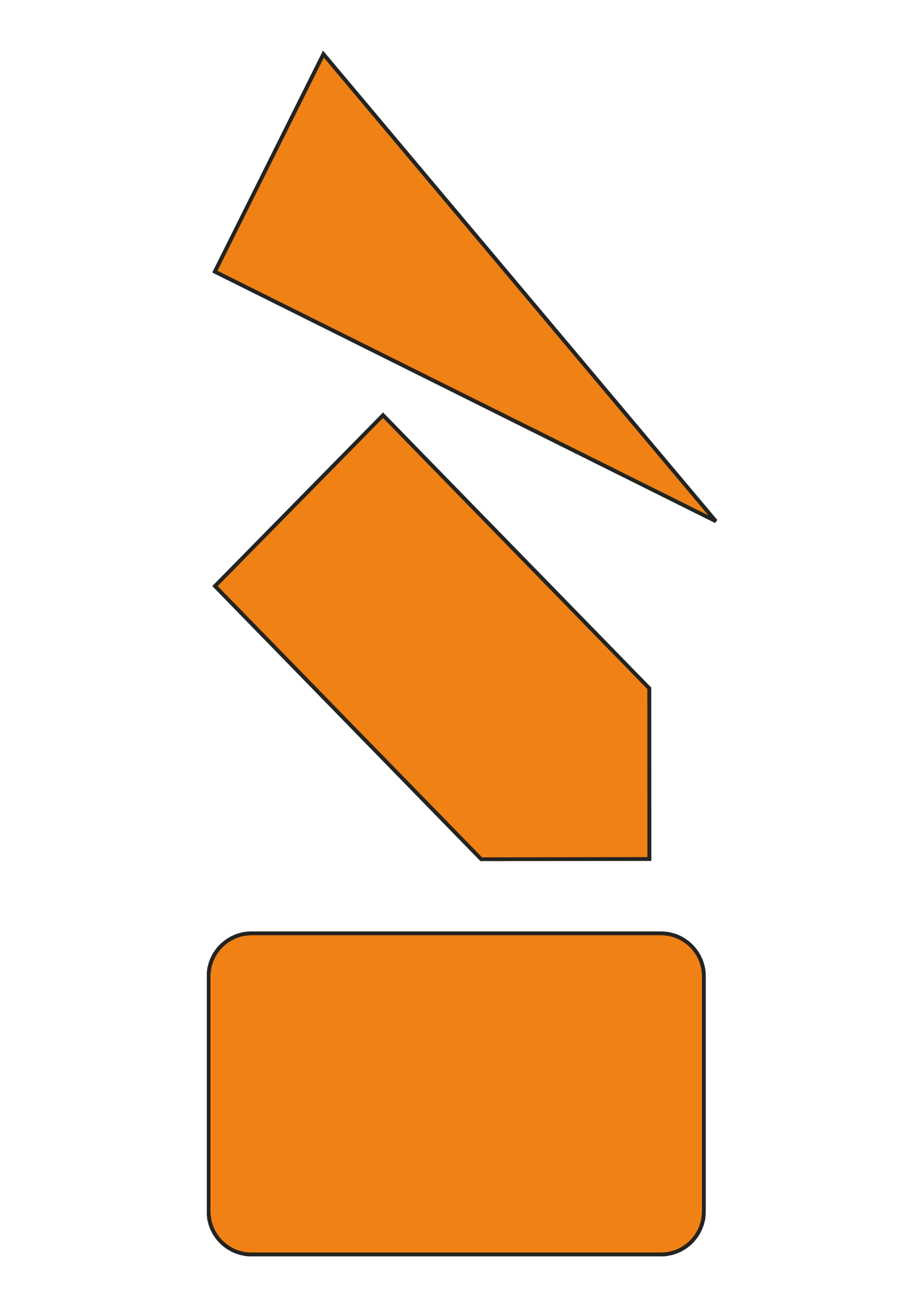 Yes
Prove It
Does this 2D shape have 4 right angles?
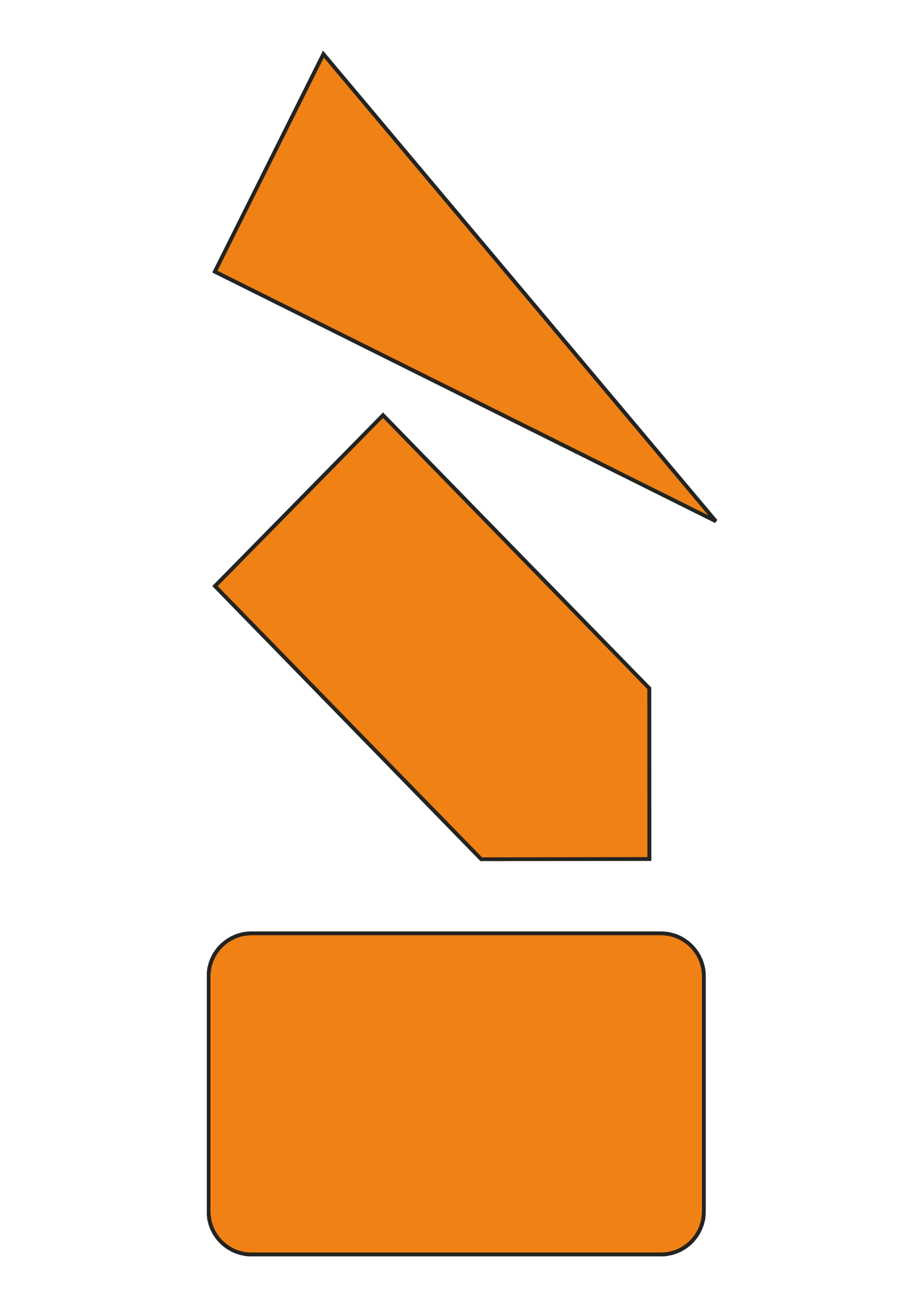 No. As this shape has curved corners/vertices, it has no right angles.
Right Angles in Shapes Challenge
How many right angles are in this shape? 
Discuss with your partner. Do you agree?
There are 5 right angles inside the shape.
Did you also spot the right angle created on the outside of the shape?
Task:
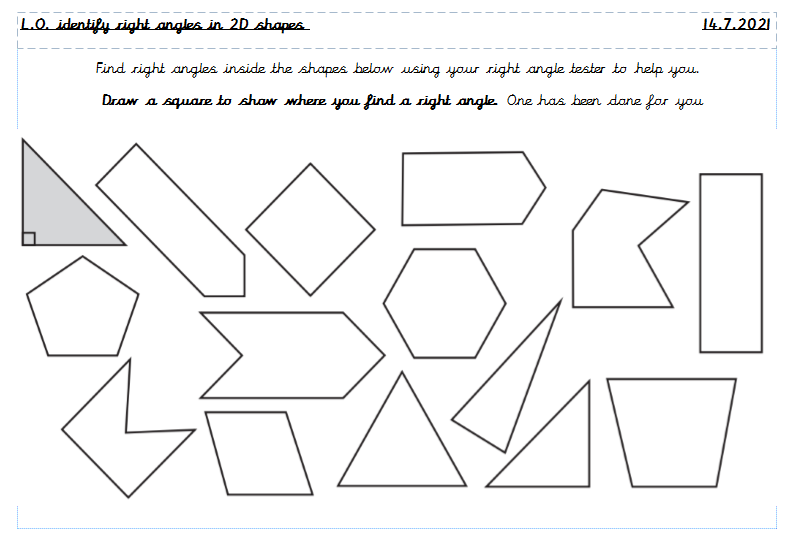 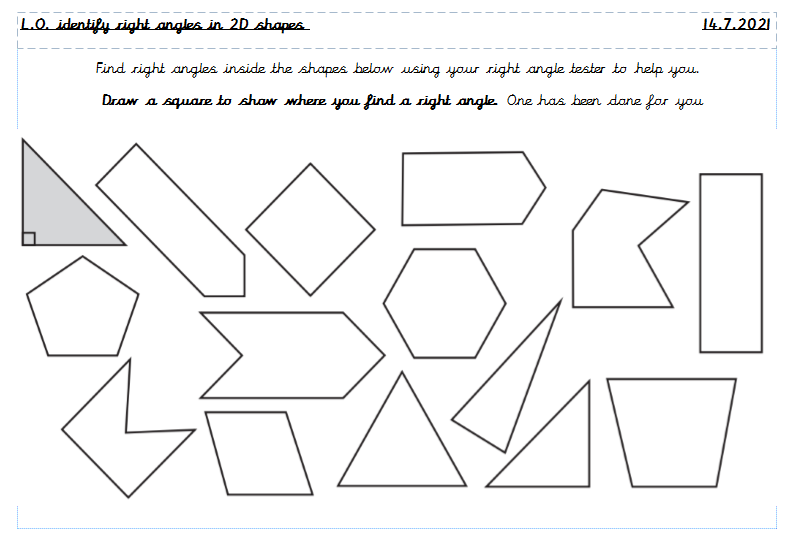 Next Step:
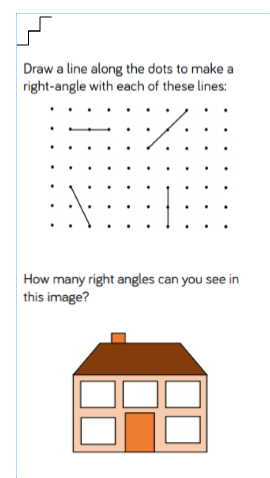 Use your right angle tester to help you solve the problems!
Task 2:
Using your right angle tester, move around the classroom and identify as many right angles as you can!

Record the object on a post it note and write how many right angles the object has next to it.
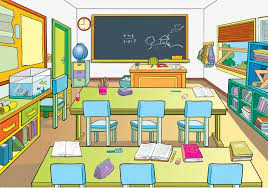 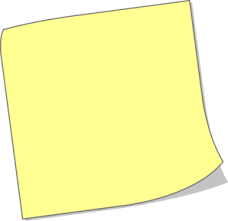 maths book = 
4 right angles

door = 4   right angles
Answers:
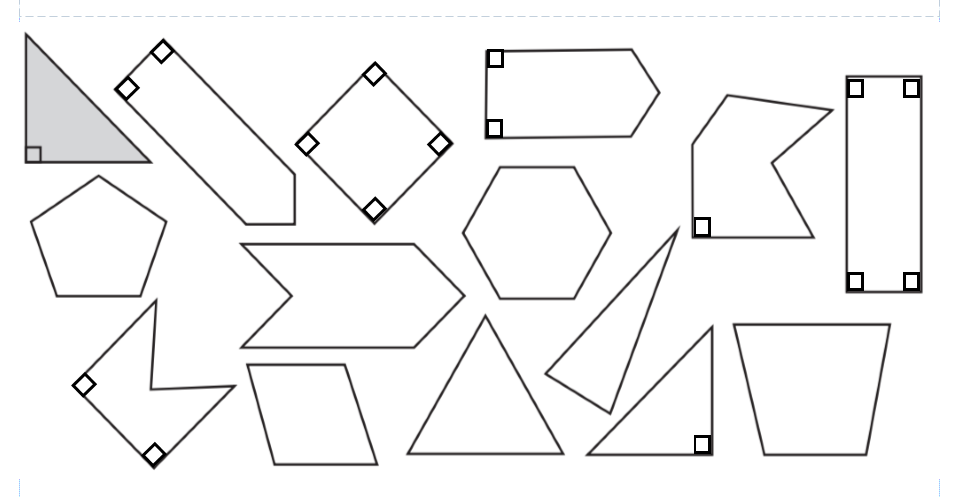 Answers:
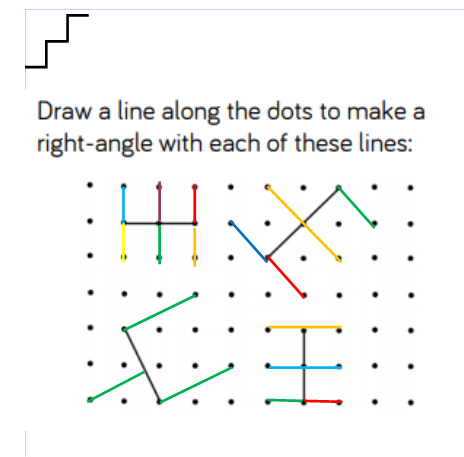 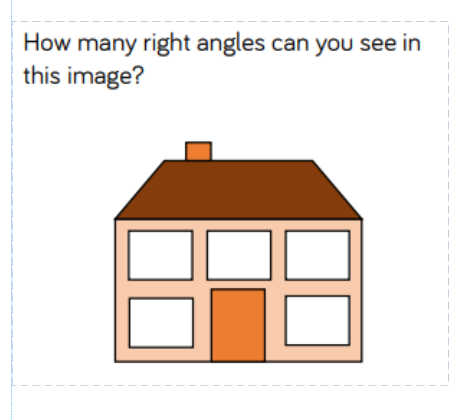 There are 34 right angles.